HOLOGRAFIE a jeJÍ využití
CO JE HOLOGRAFIE
Holografie 
z řeckého holos - úplný a grafie - záznam
 je vyspělá forma záznamu obrazu, která umožňuje zachytit jeho trojrozměrnou strukturu. 
Tato technologie může být využita i ke skladování binárních dat.
VYUŽITÍ HOLOGRAFIE
hologramy předmětů – reklamní účely
ochranné prvky – bankovky, samolepky
datový holografický disk
holografická klávesnice
holografický displej
holografický mikroskop
holografický vesmír
HISTORIE
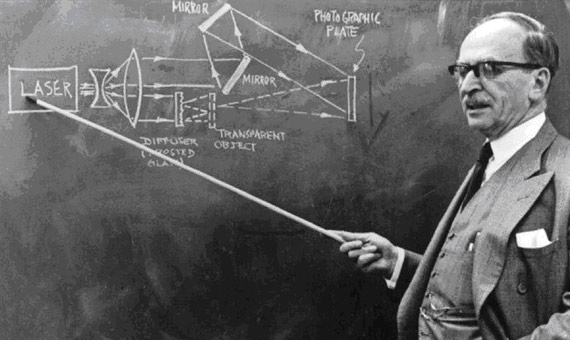 Dennis Gabor – maďarský fyzik, objev 1948 po objevu laseru, Nobelova cena v roce 1971
První hologram
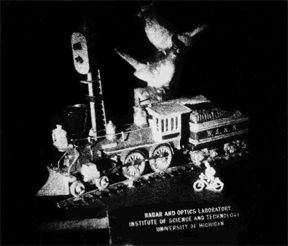 1. Černobílý hologram – 1962 – Michiganská univerzita
ZÁZNAM HOLOGRAMU
Klasická fotografie  
záznam vzniká odrazem světla od předmětu
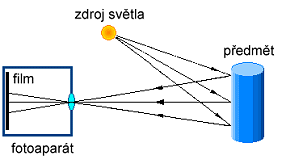 ZÁZNAM HOLOGRAMU
Hologram
záznam vzniká interferencí tzv. referenčního svazku a světla odraženého od předmětu
Referenční svazek – koherentní zdroj světla (většinou laser)
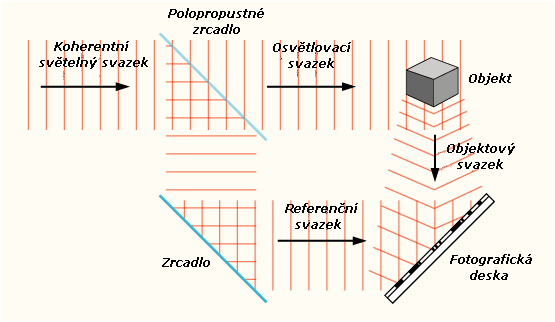 IF OBRAZEC
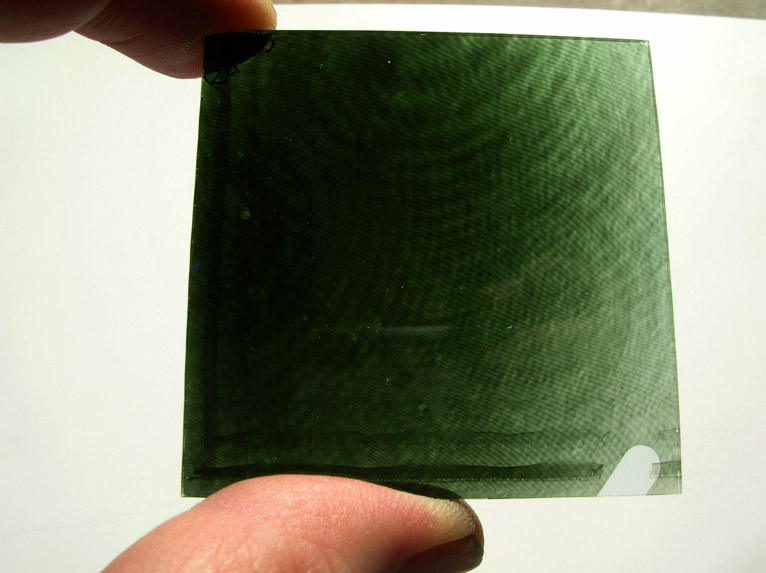 REKONSTRUKCE HOLOGRAMU
rekonstrukční svazek musí osvětlit průhlednou fotografickou desku s hologramem pod stejným úhlem, pod jakým dopadl referenční svazek
díky difrakci na IF obrazci vzniká zdánlivý 3D obraz
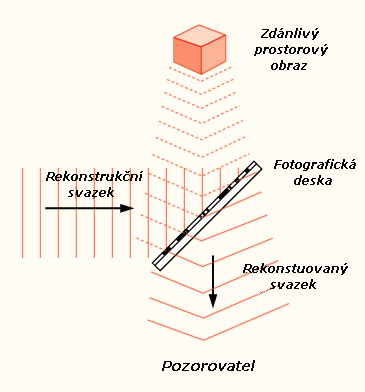 REKONSTRUOVANÝ 3D obraz
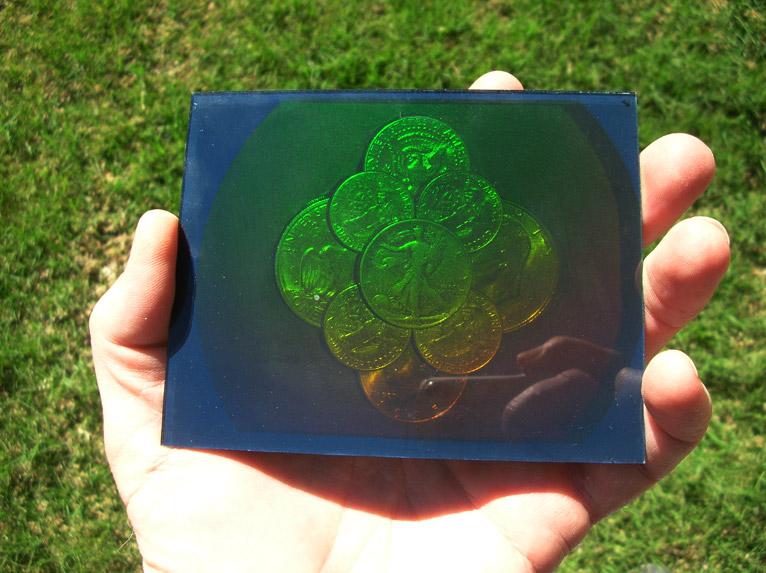 Vlastnost hologramu
3D obraz lze vyvolat z jakéhokoliv kousku rozřezaného hologramu – princip fraktál
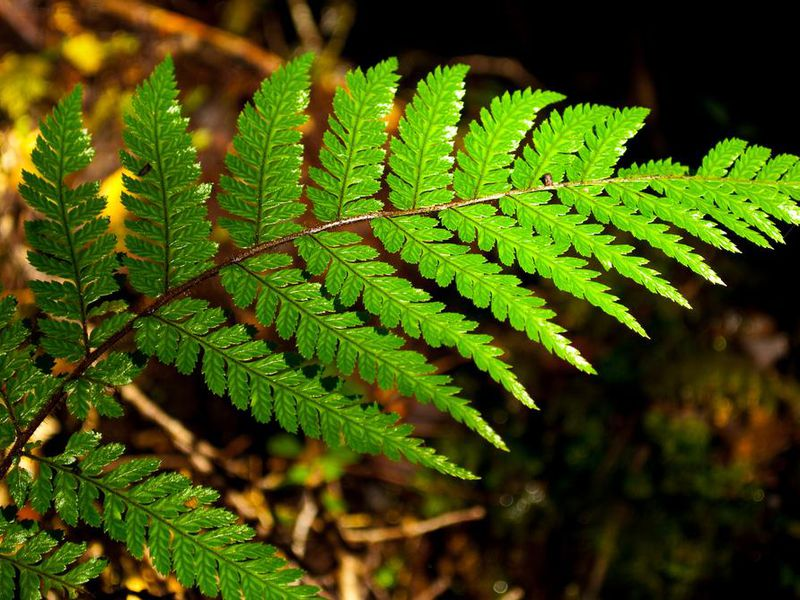 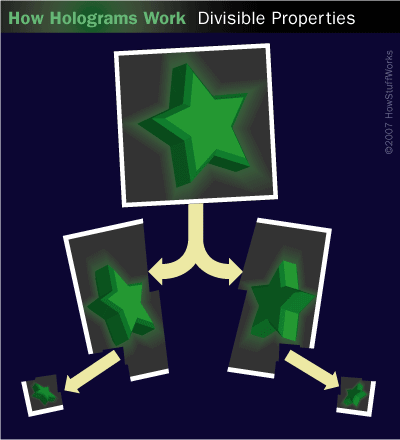 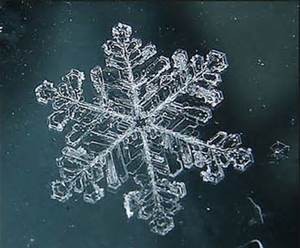 HOLOGRAM v reklamě
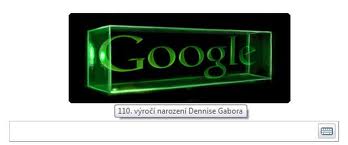 110. Výročí narození D. Gábora
Ochranné prvky
bankovky
platební karty
personální karty
dálniční známky
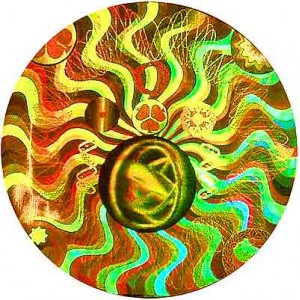 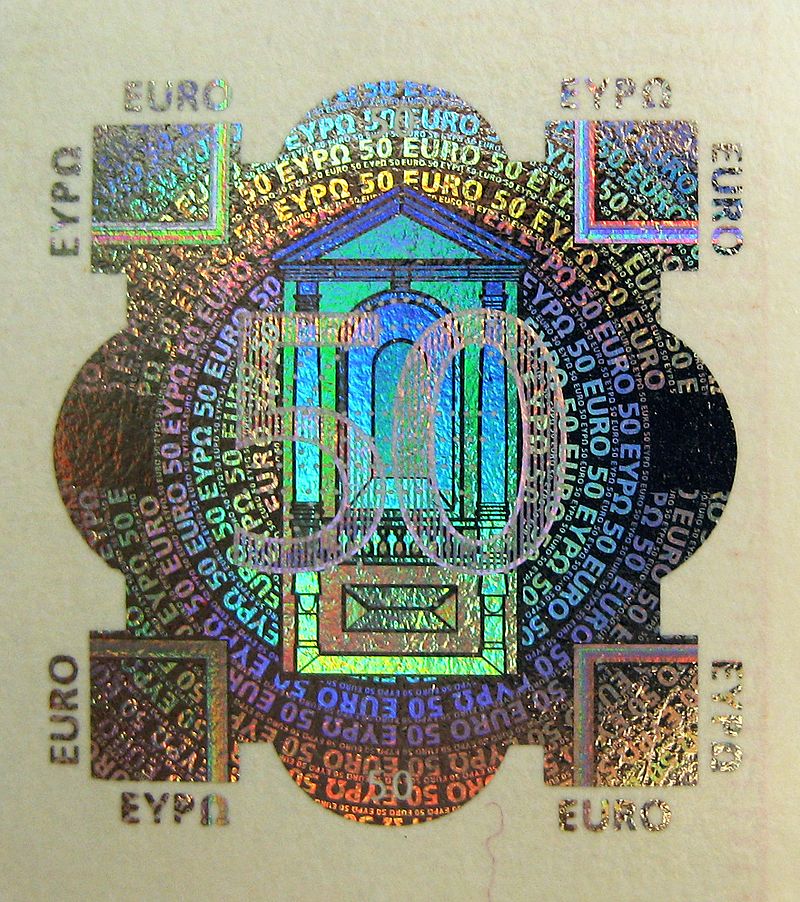 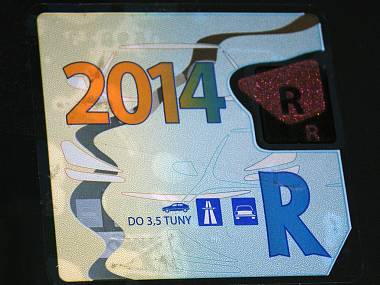 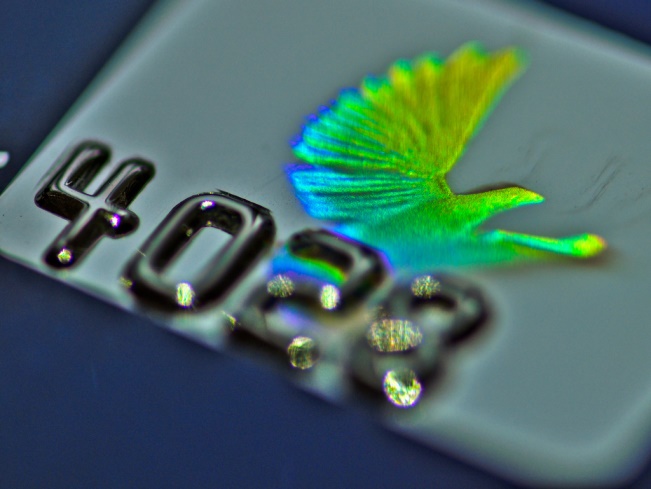 Datový 3D disk – HVD
Kapacita: dnes 500 GB, potenciál až 4 TB
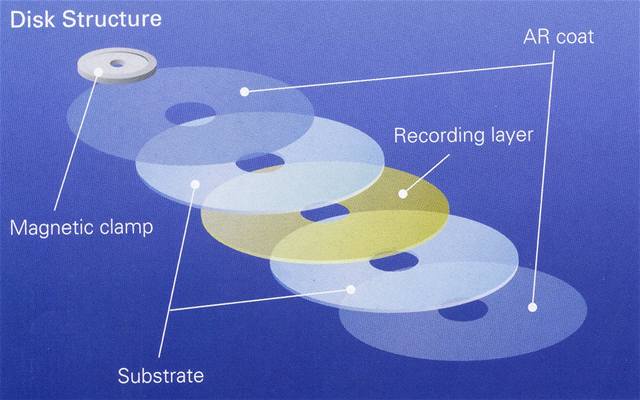 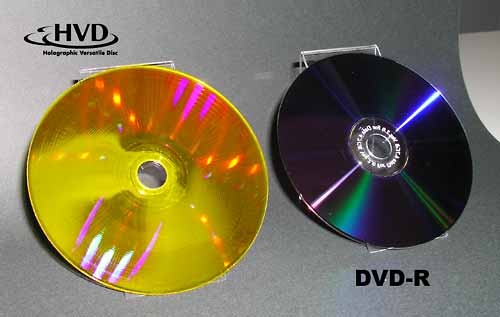 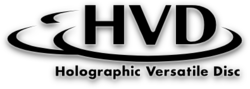 Holografická klávesnice
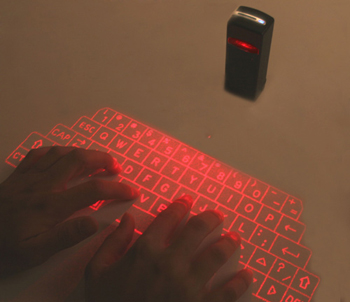 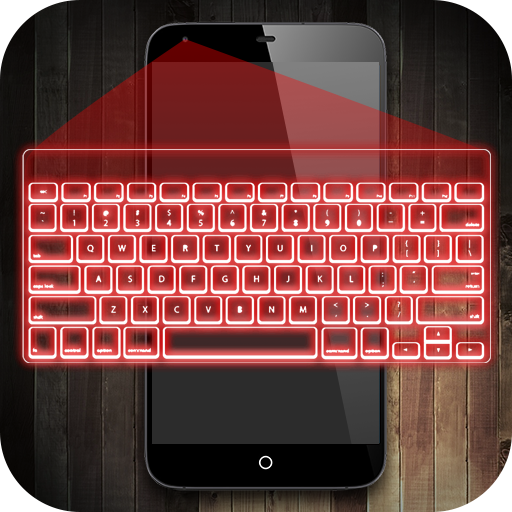 Holografický displej
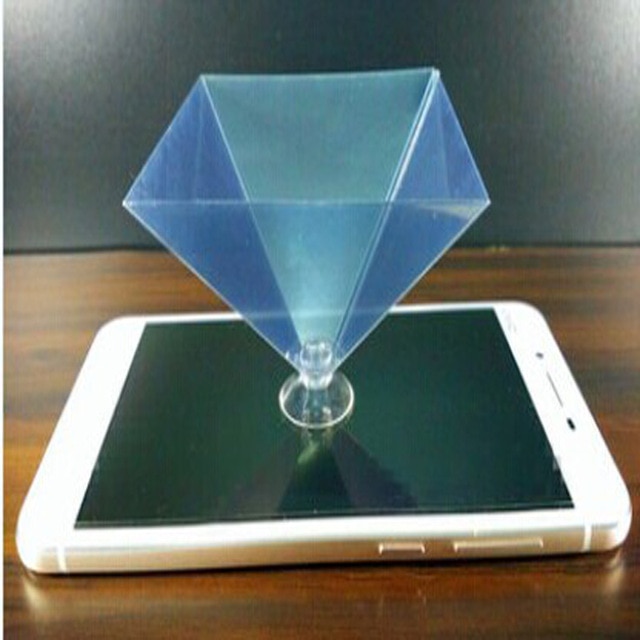 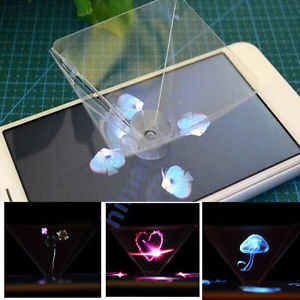 Holografický mikroskop
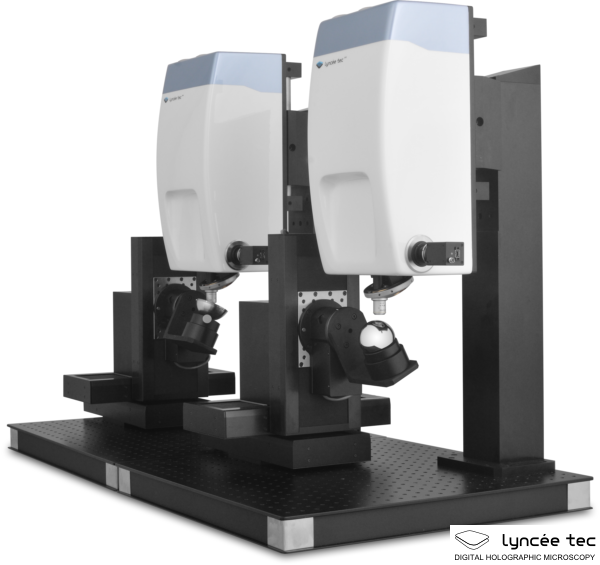 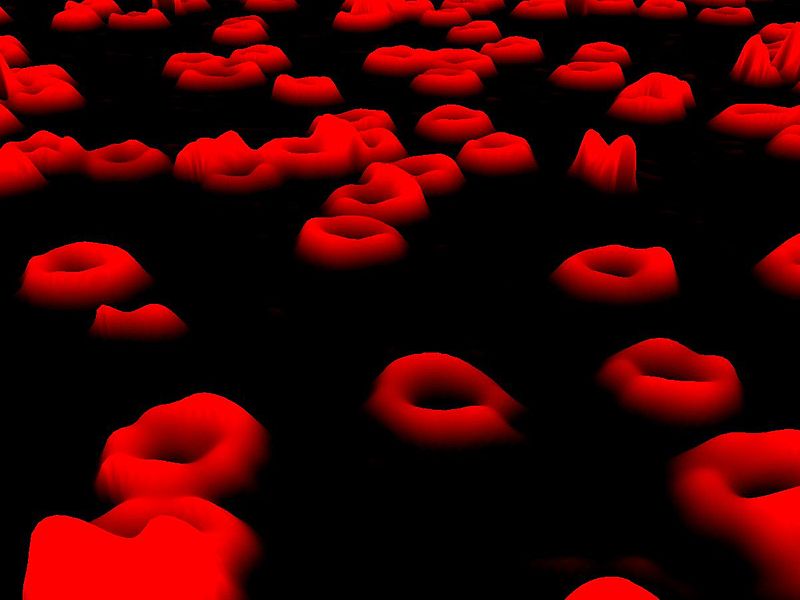 Holografický Vesmír
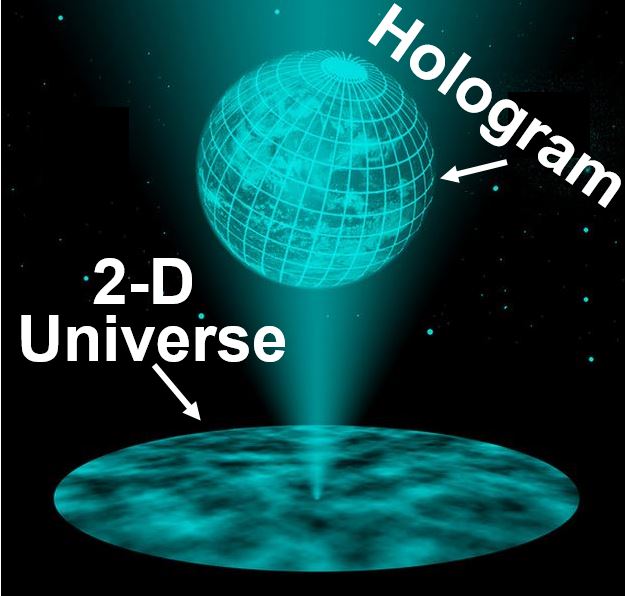 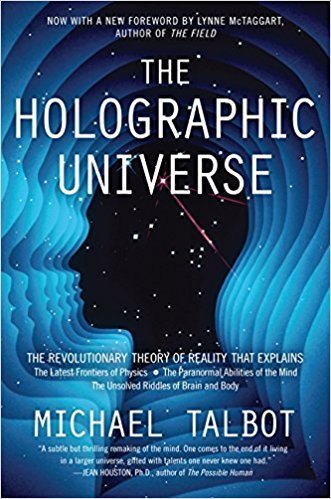 RUSKO – země neomezených možností
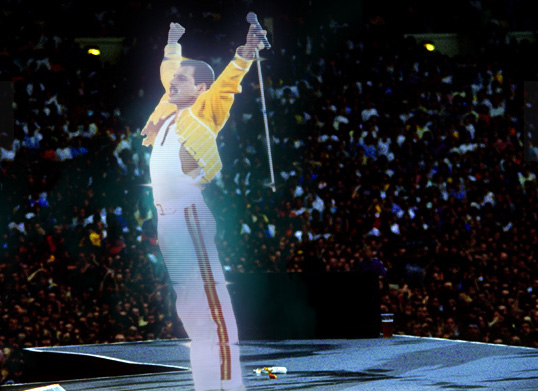 1. holografický koncert 2013, Japonsko 2010